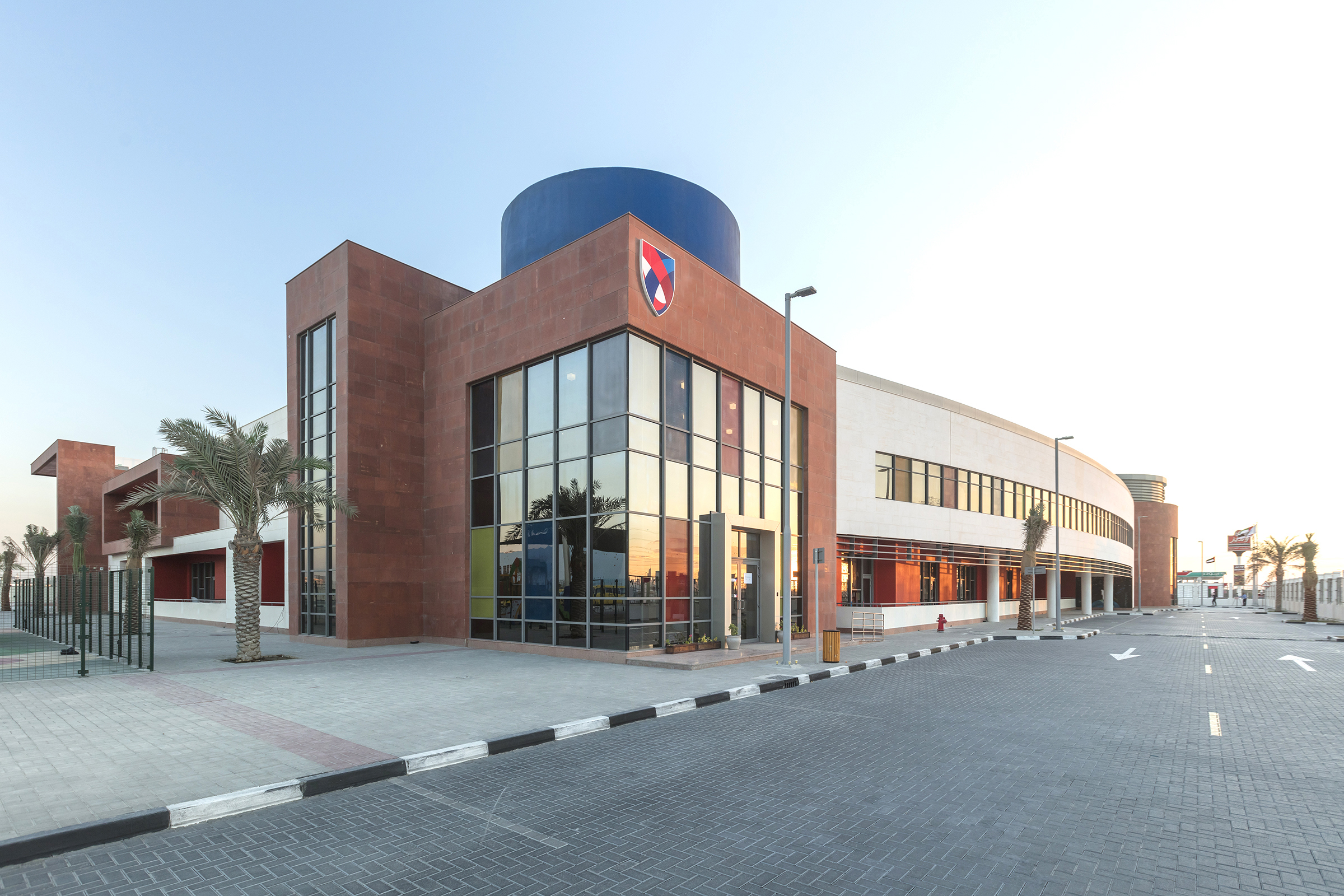 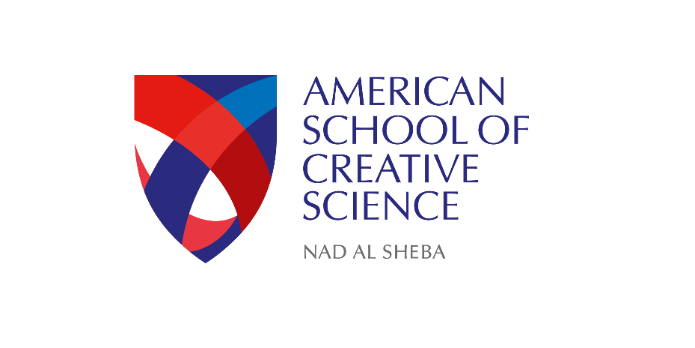 ASCS Nad Al Sheba
Digital Safety Charter
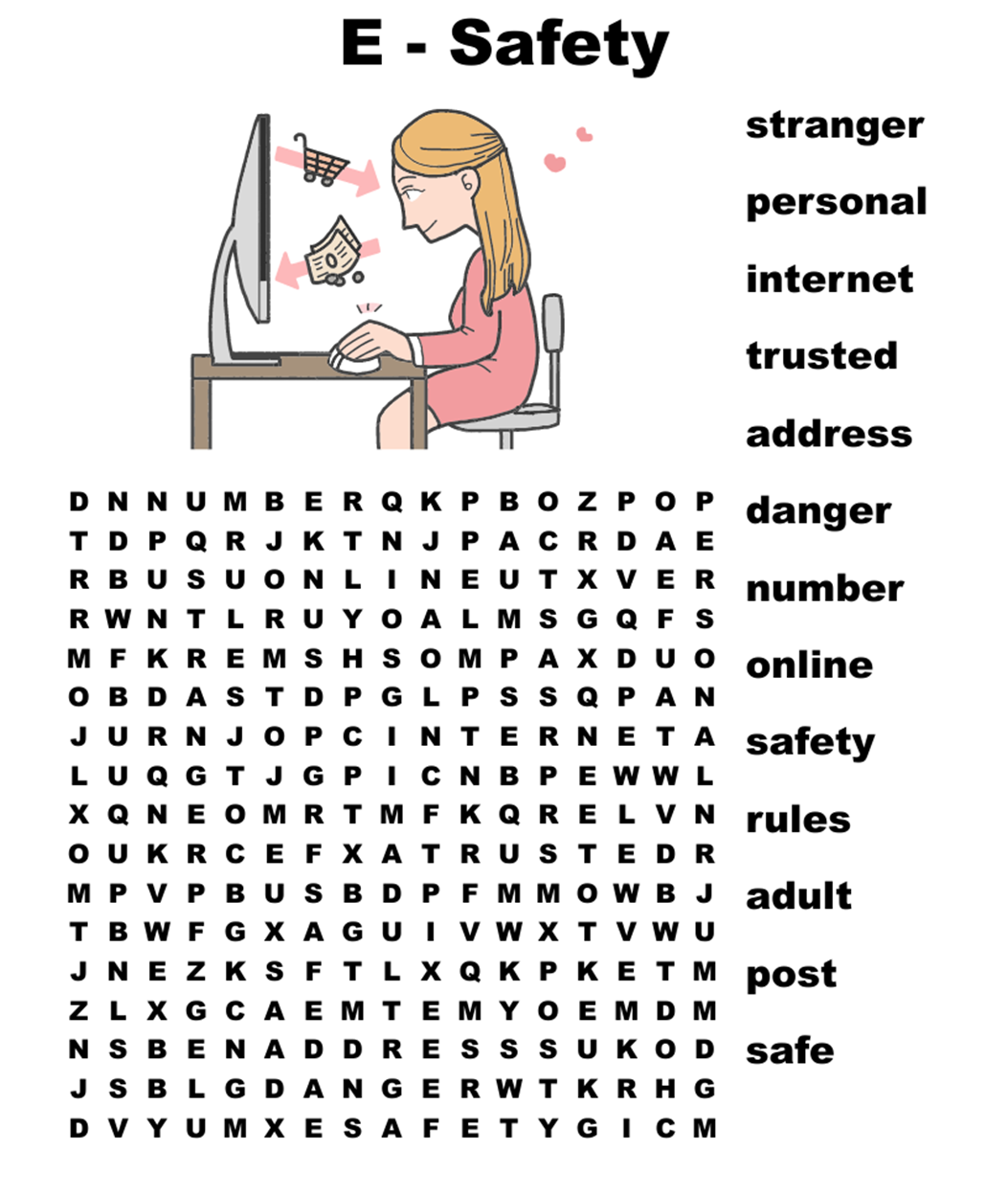 Let’s find the words
AS A STUDENT HERE AT ASCS…
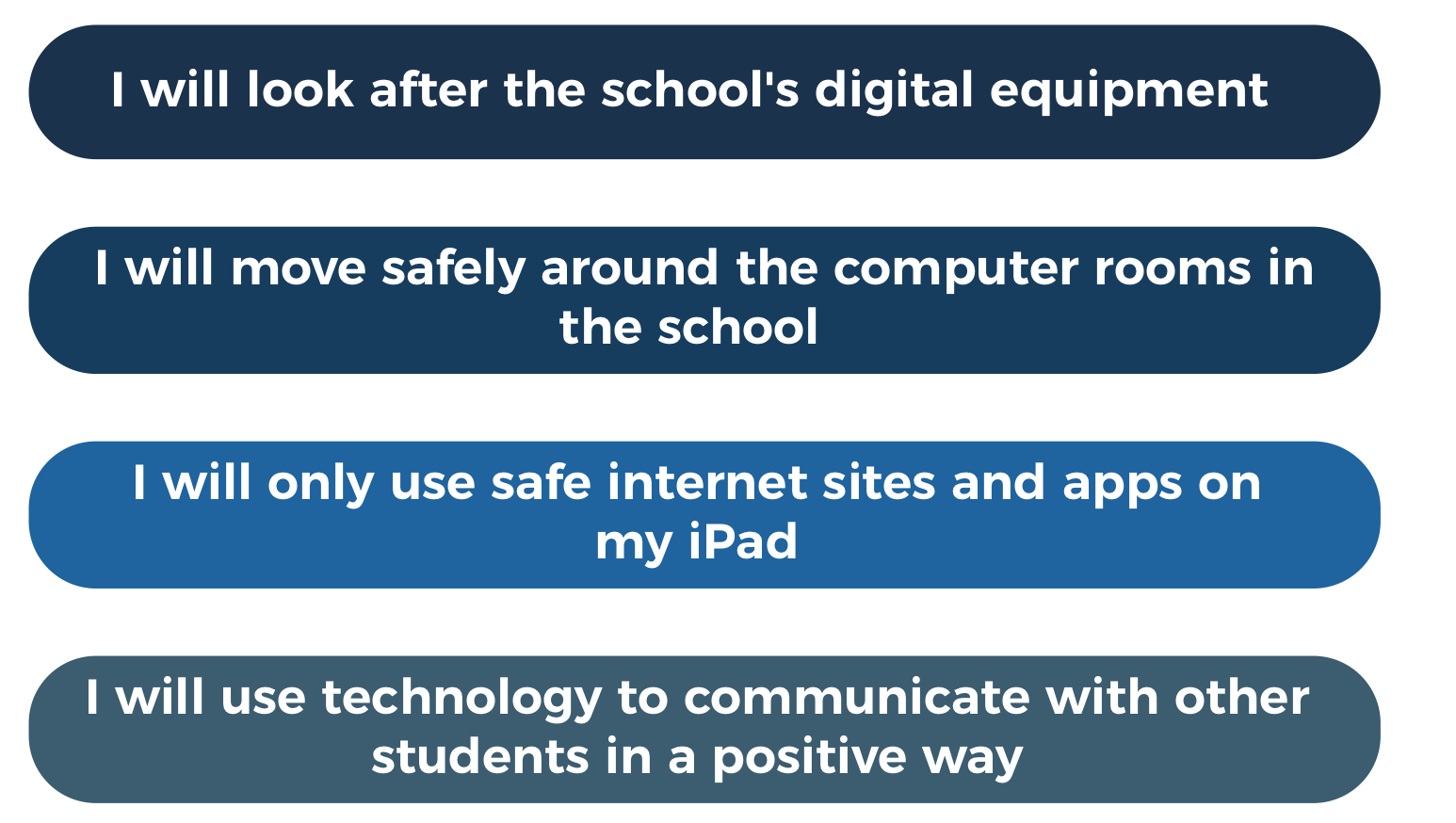 AS A STUDENT HERE AT ASCS…
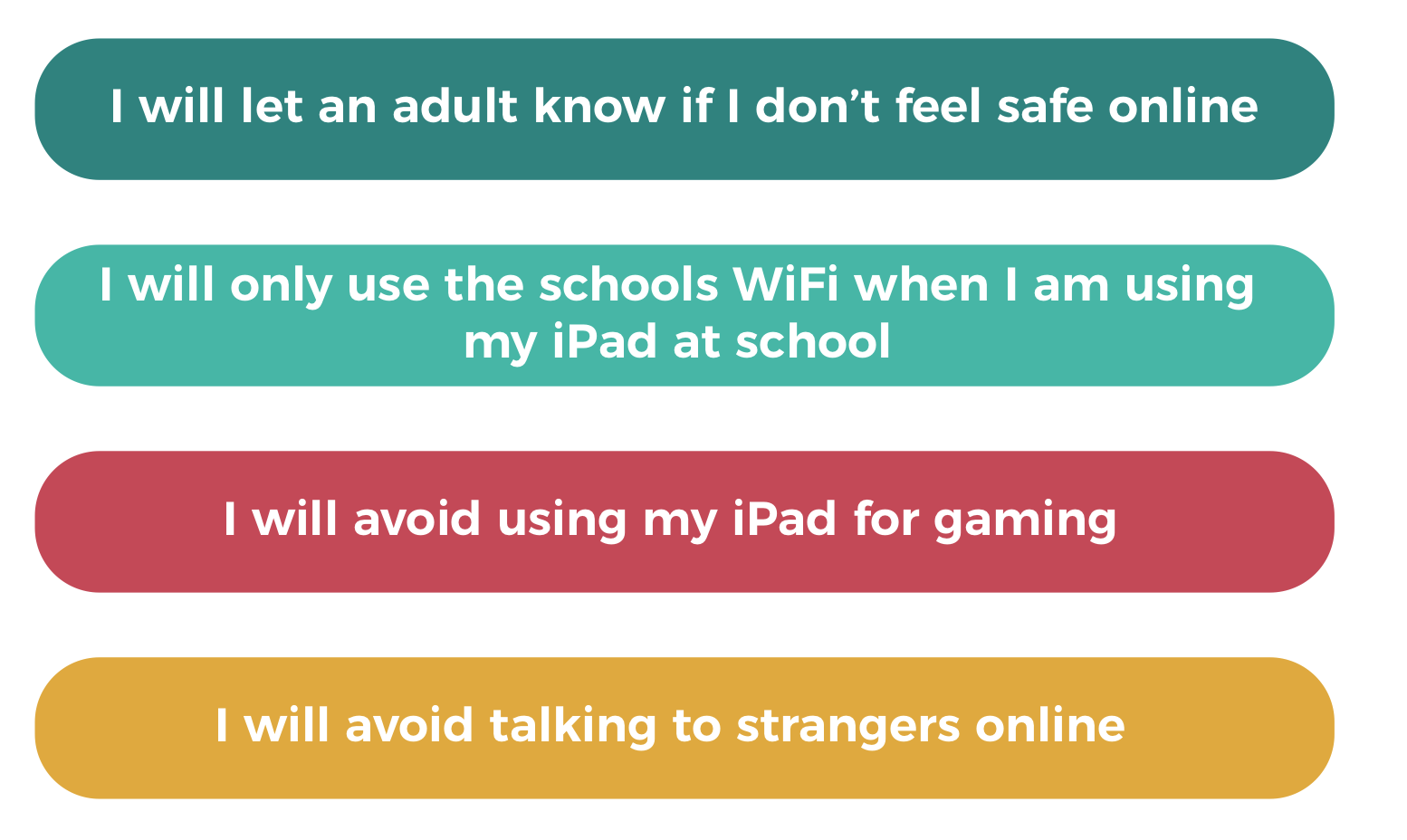 AS A STUDENT HERE AT ASCS…
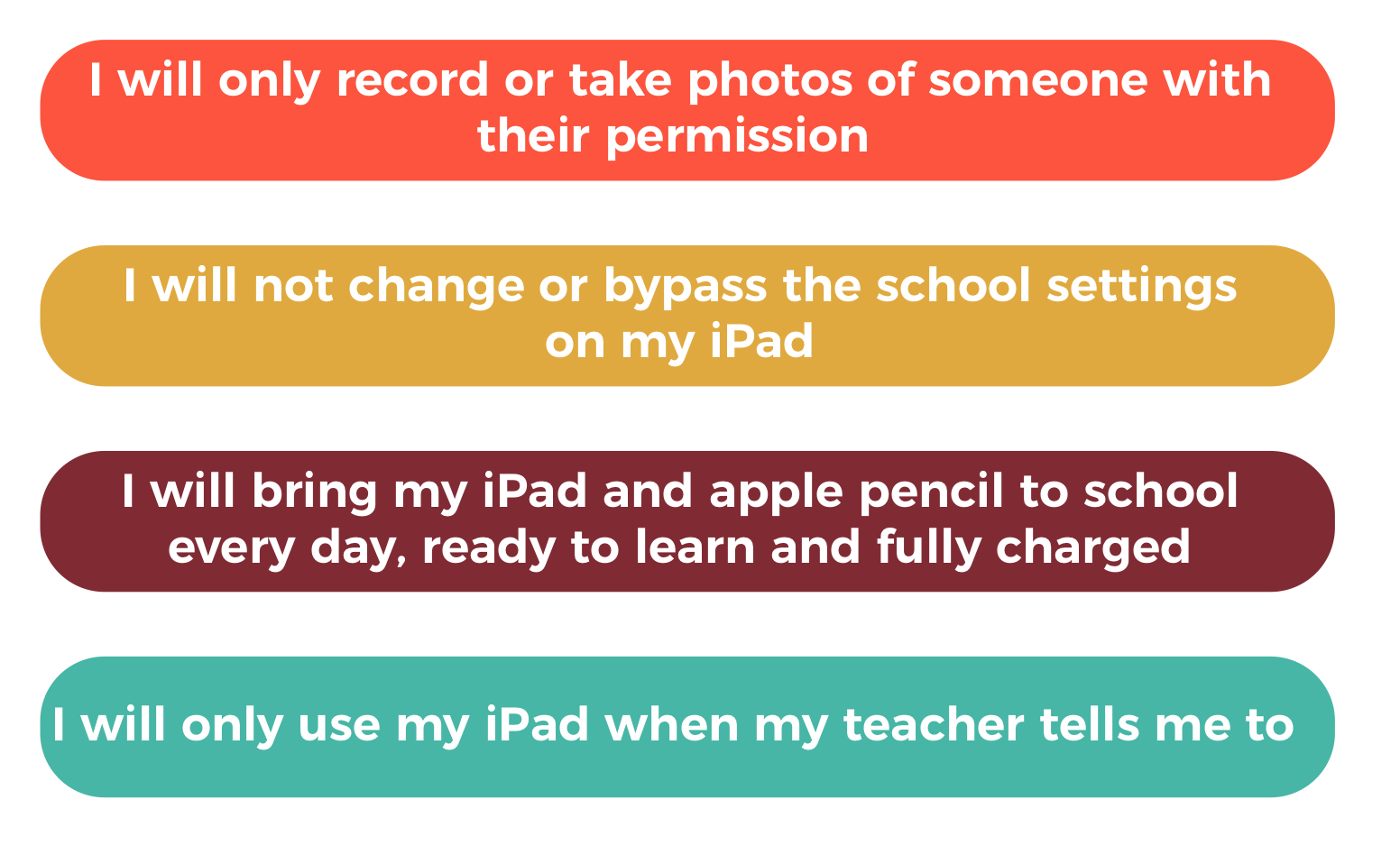 AS A STUDENT HERE AT ASCS…
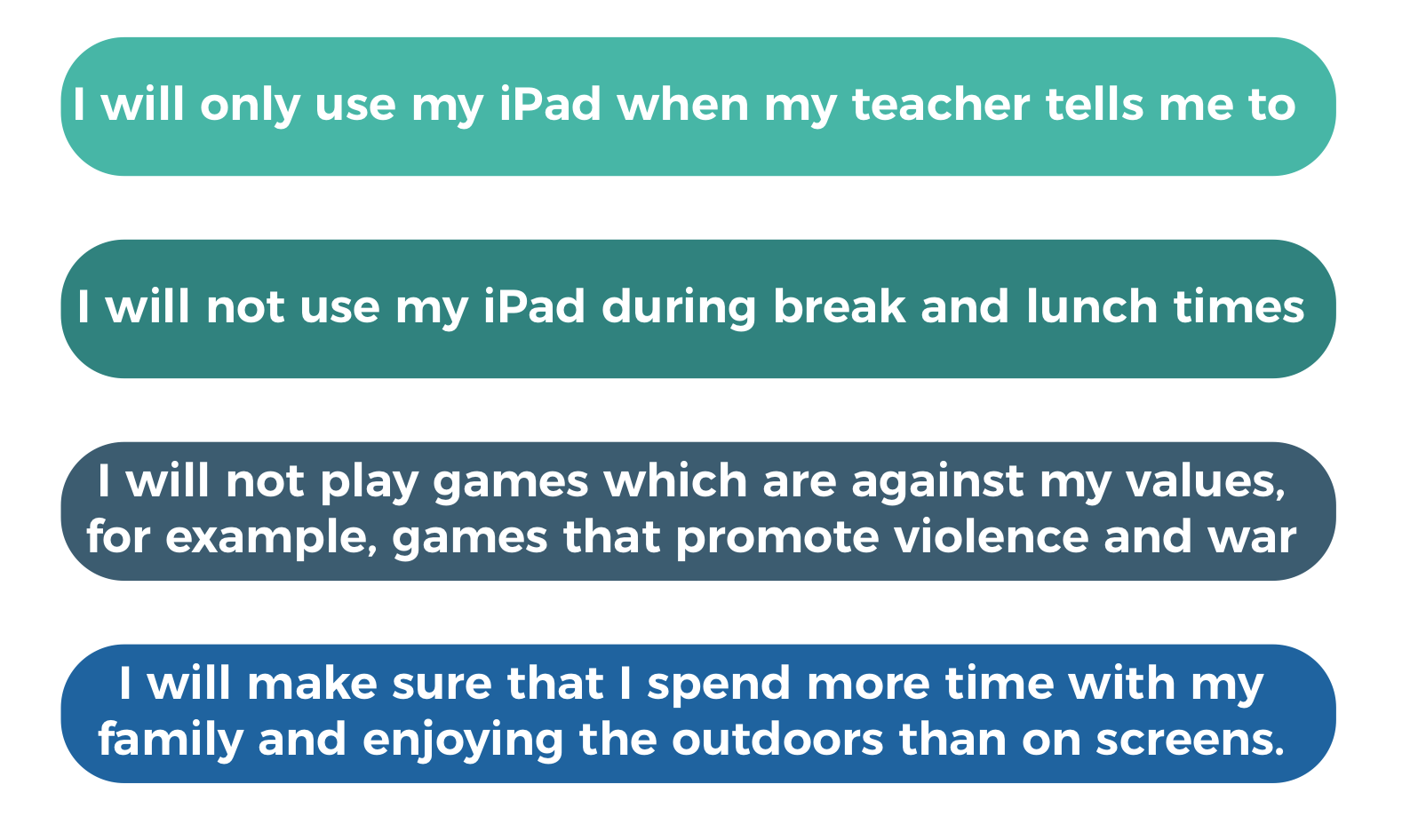 Duty of Staff here at ASCS:
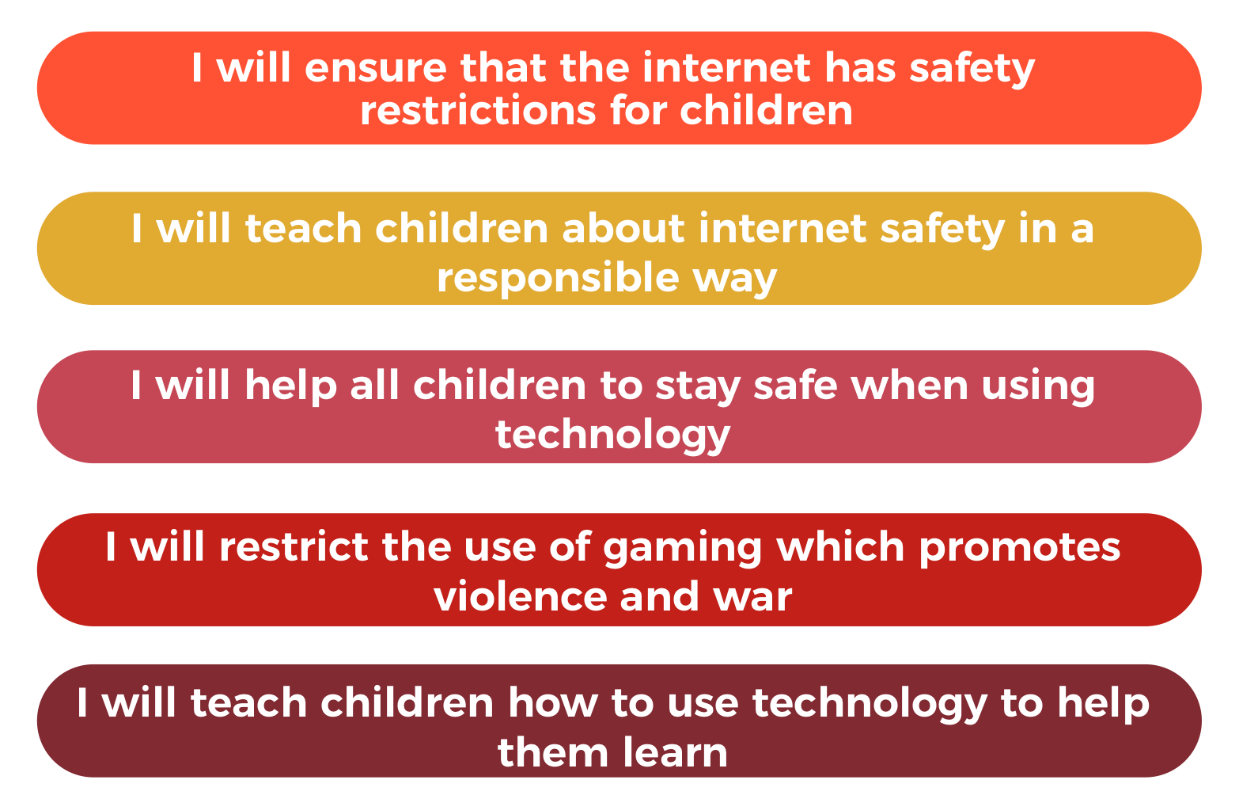 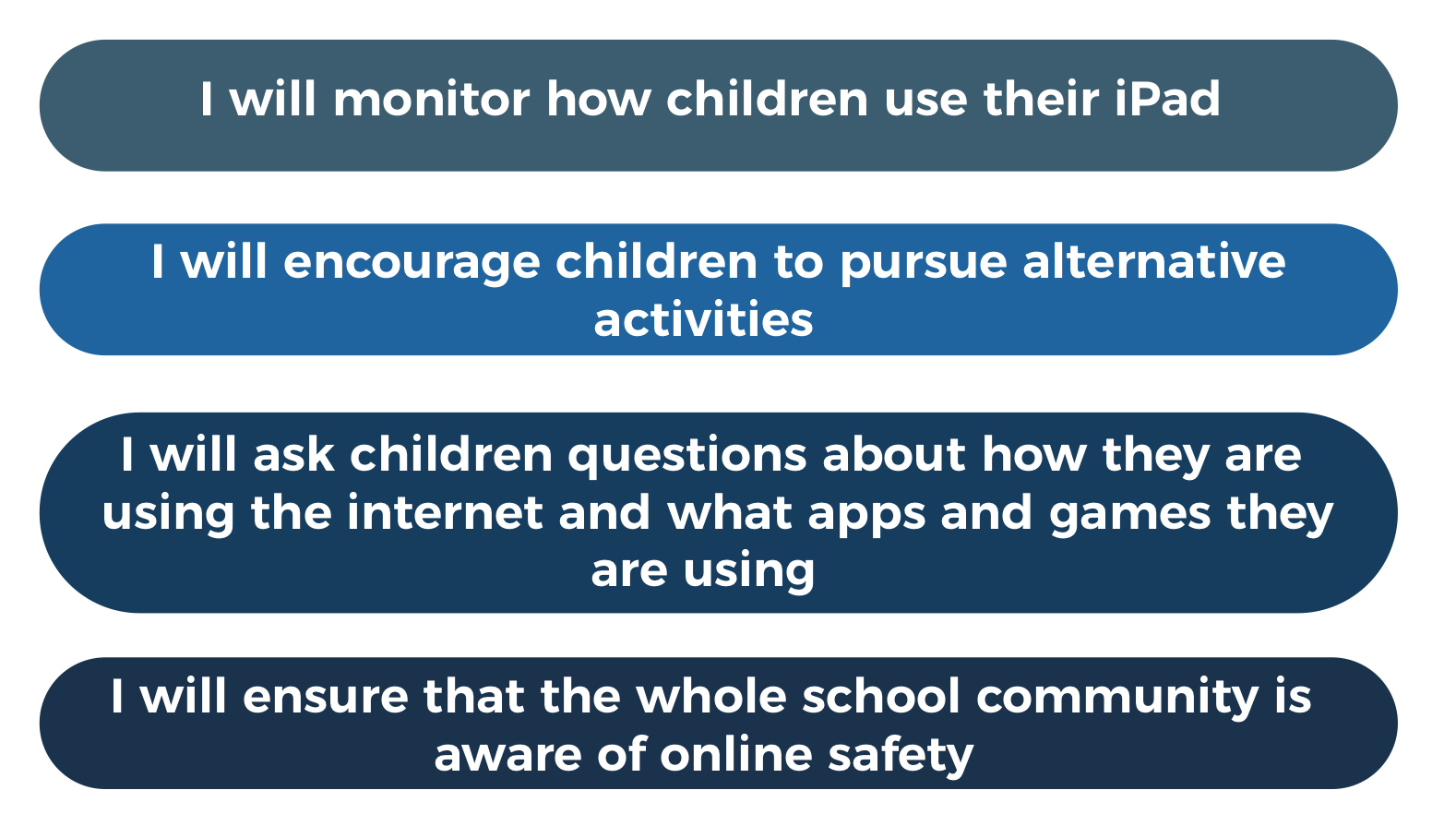 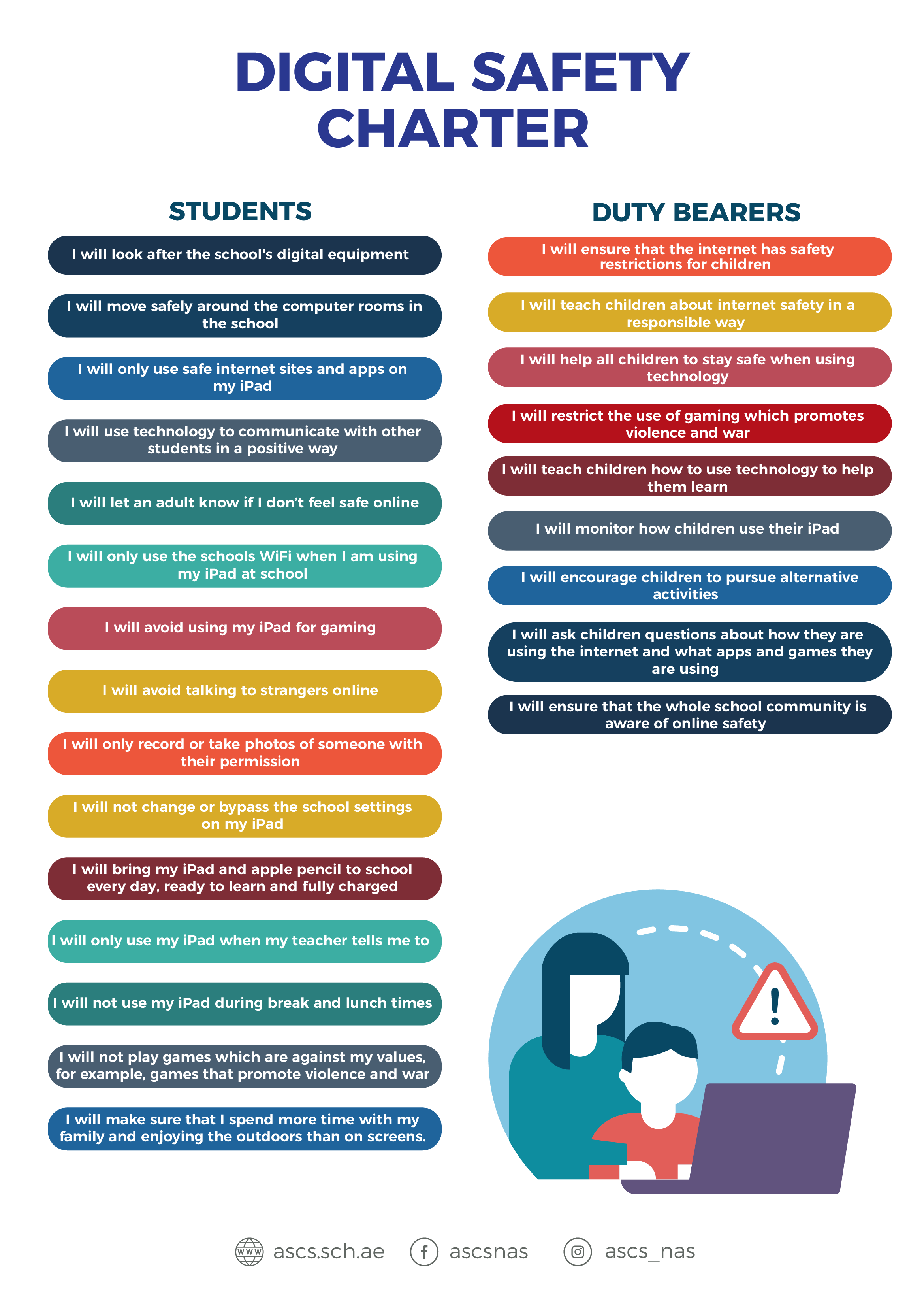 We will each now sign the DIGITAL SAFETY CHARTER to be hung outside our classroom.